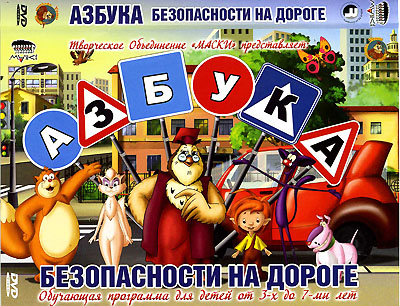 За 2017 год общая статистика дорожно-транспортный происшествий по территории Российской Федерации выглядит следующим образом:
Суммарное количество ДТП - 133 203;
Количество погибших в результате аварии 16 600 человек;
Смертность среди детей, попавших в ДТП 582;
Раненых, но не умерших 168 146;
Раненых среди лиц, возраст которых менее 18 лет 15 860.
Тротуар
Ремонт
Правая сторона
Зелёный
Стоянка
Пешеход
Переход
Круговое движение
Велосипед
Двор/Парк
Ремонт дороги
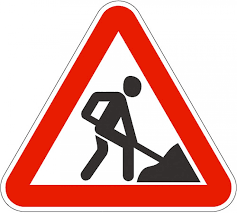 Осторожно, дети!
Переезд со шлагбаумом
Старинный светофор
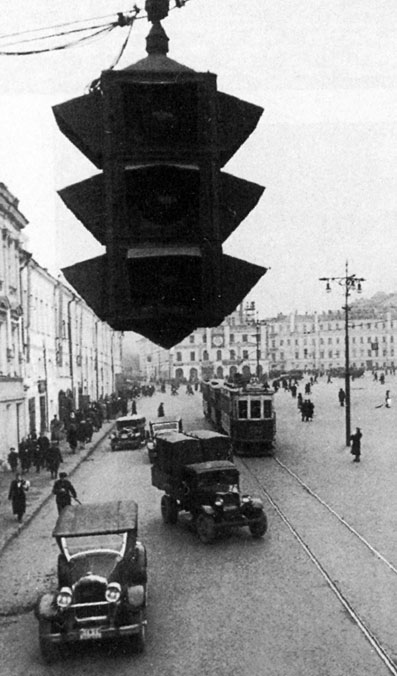 Конец!!!